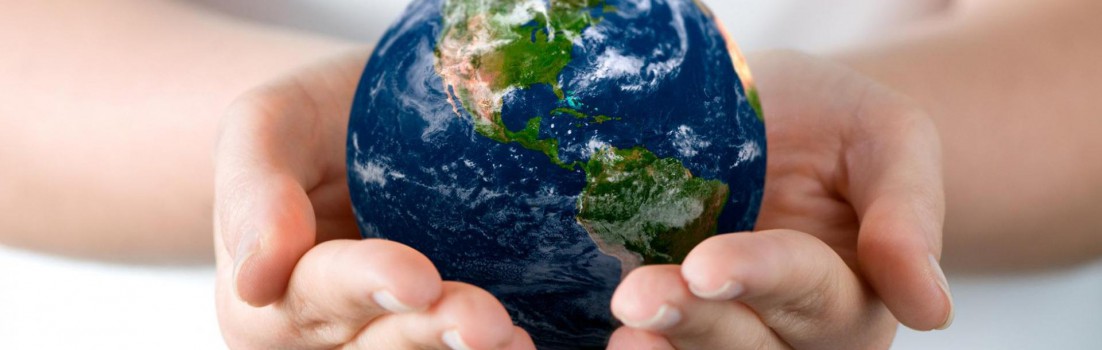 Жизнь в стиле эко
Руководитель ДЭО Родник
Малеванная Е. Б.
Эко советы в картинках, или как сделать первые шаги к жизни в стиле эко
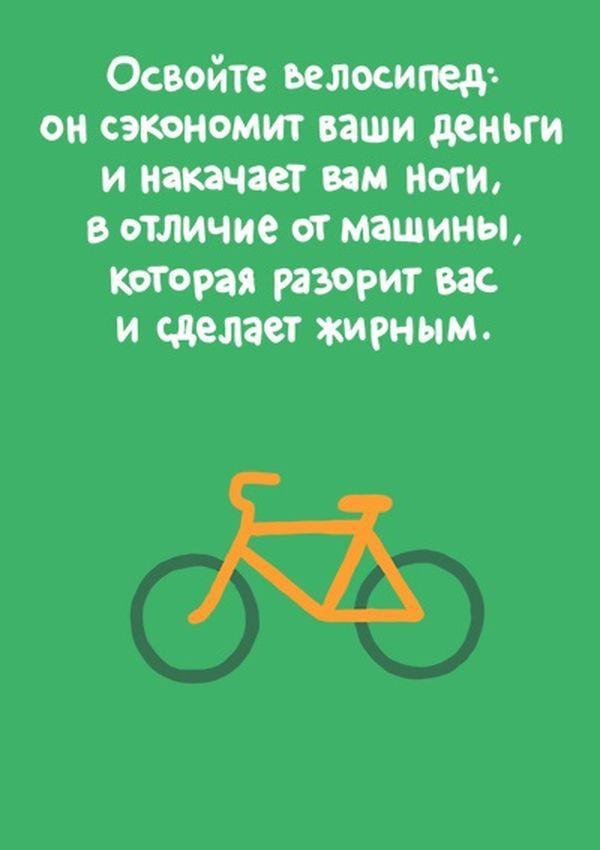 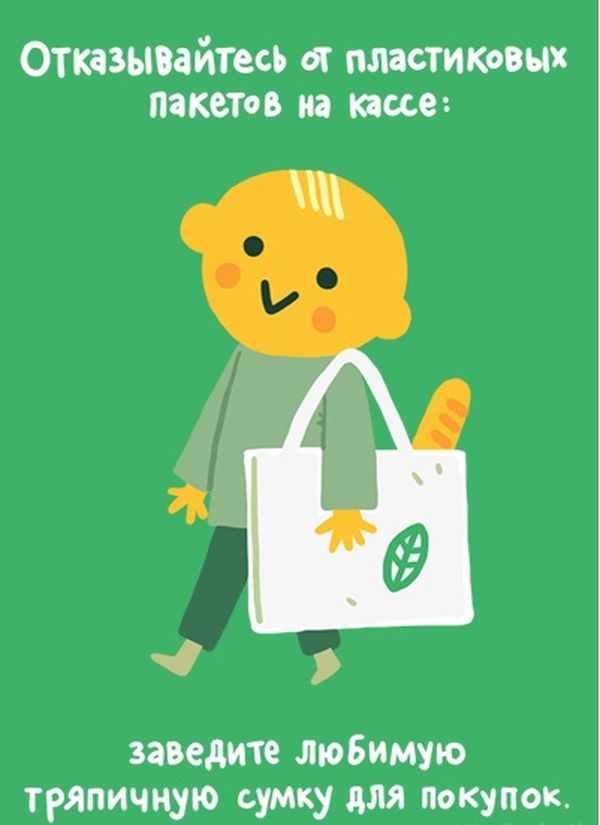 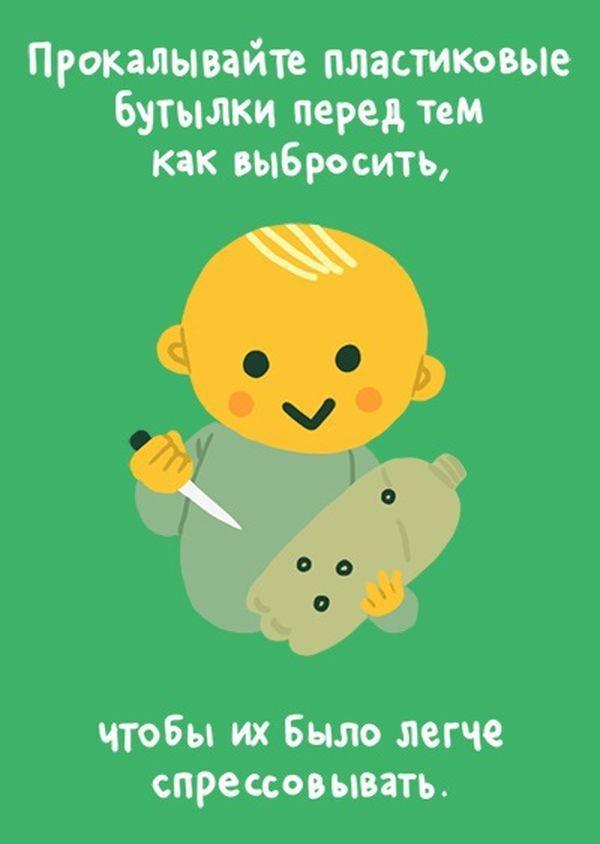 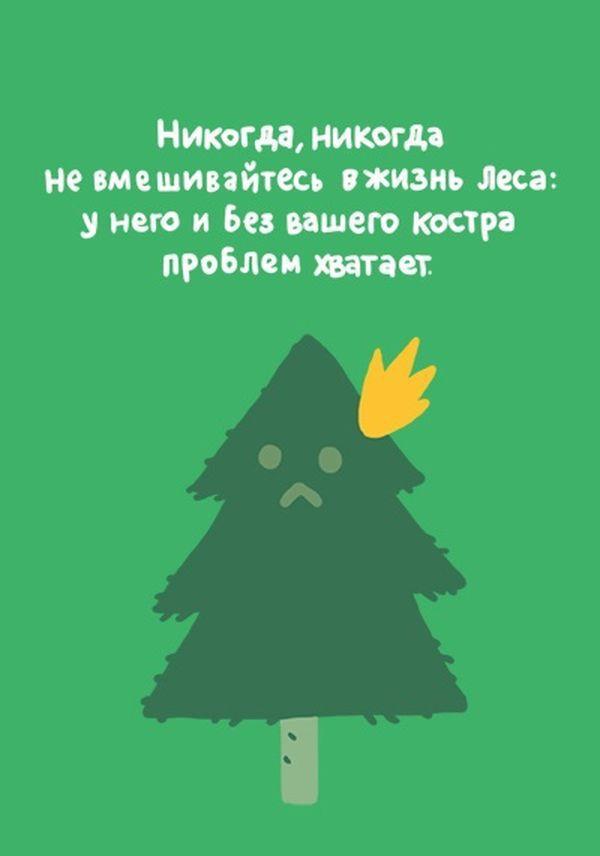 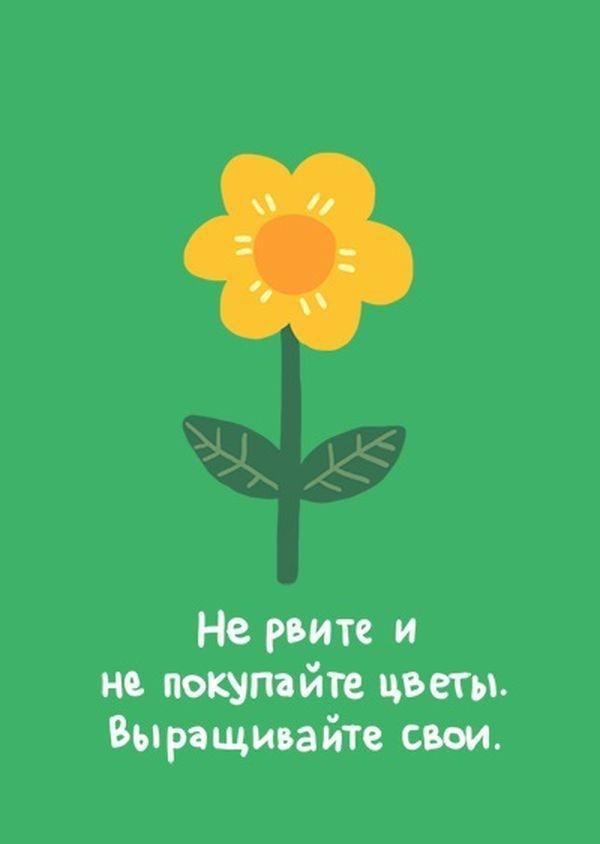 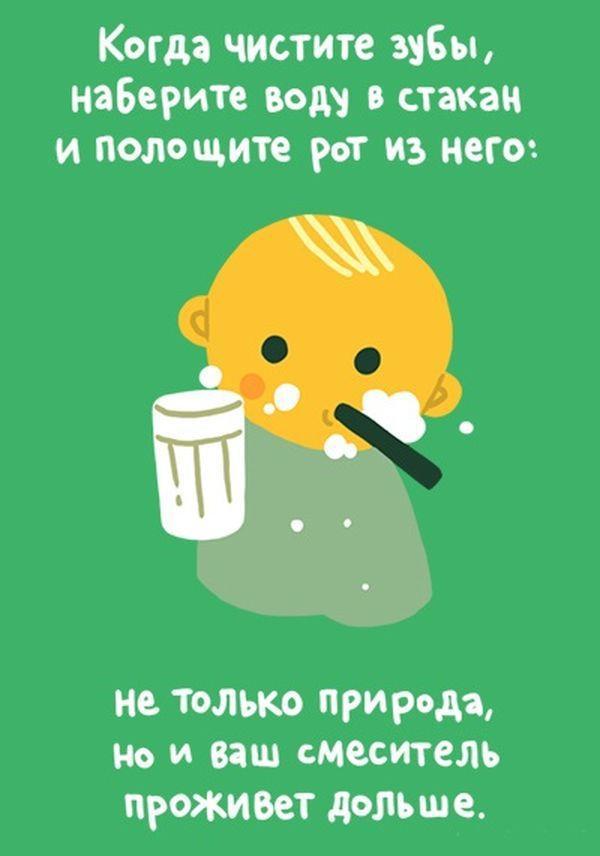 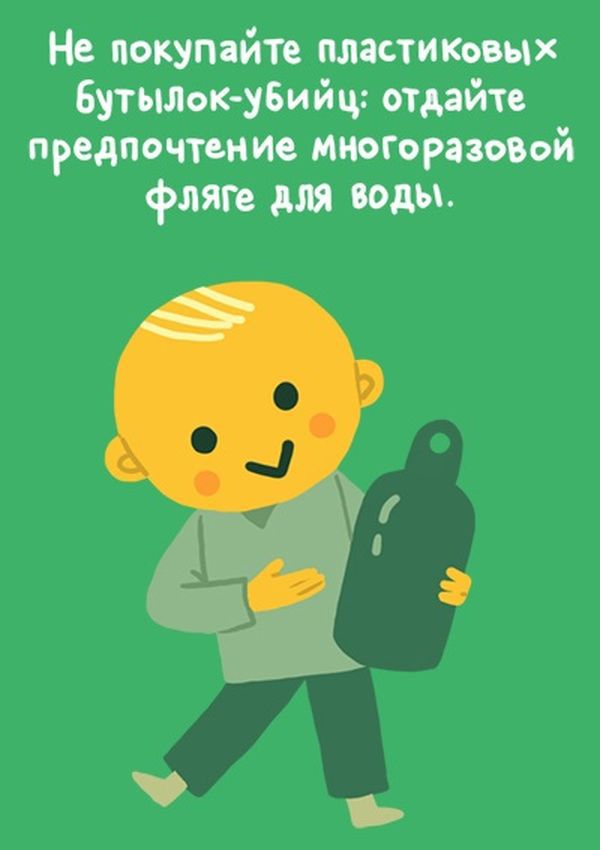 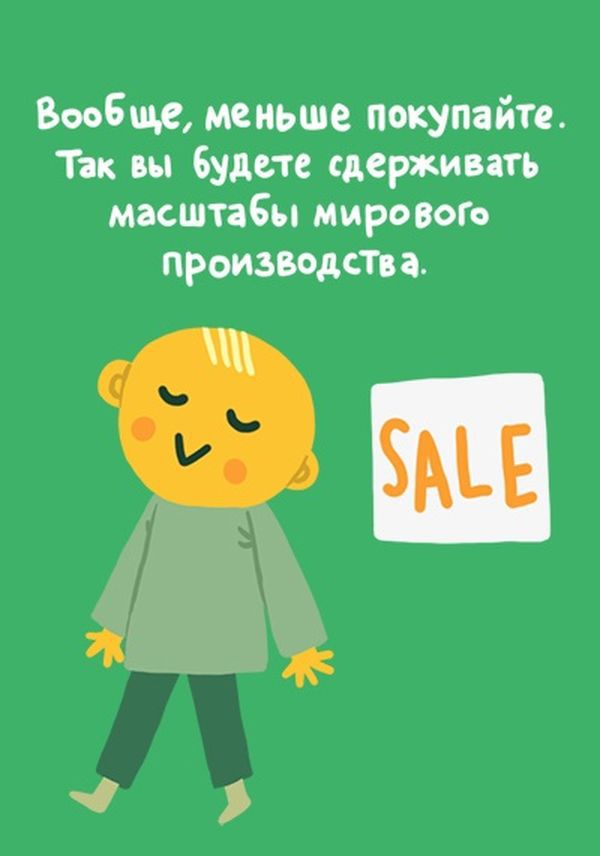 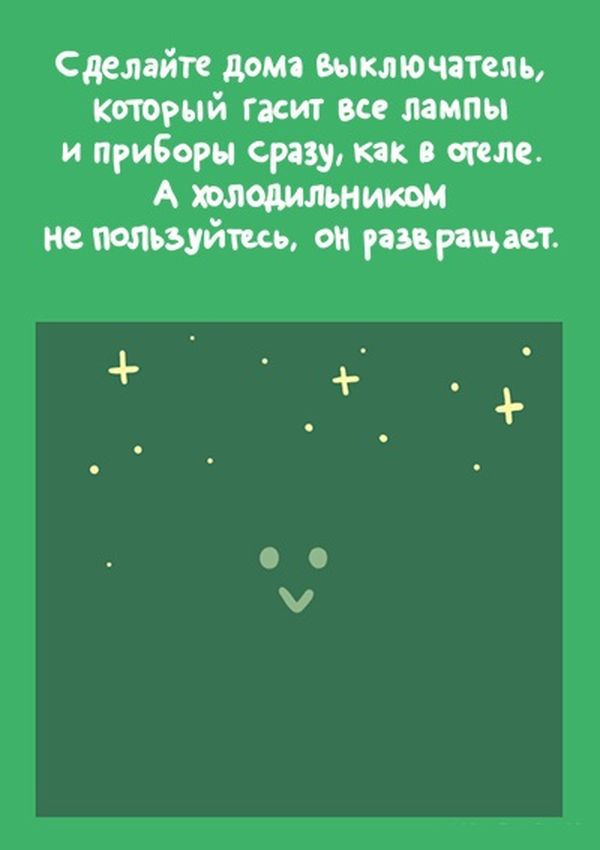 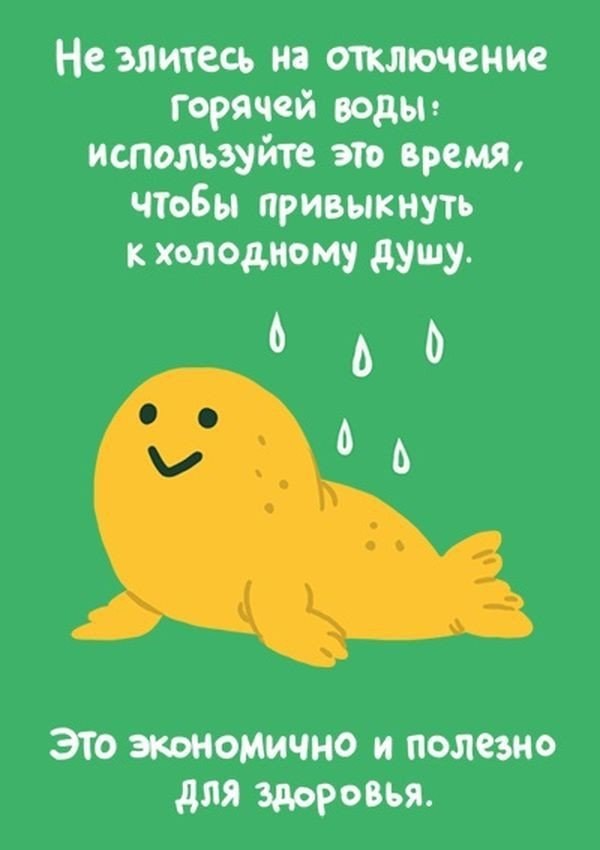 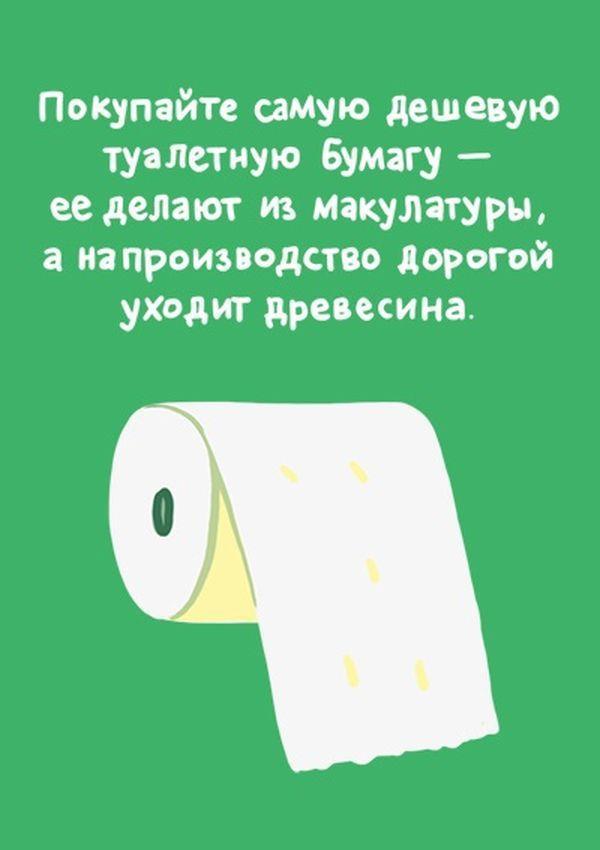 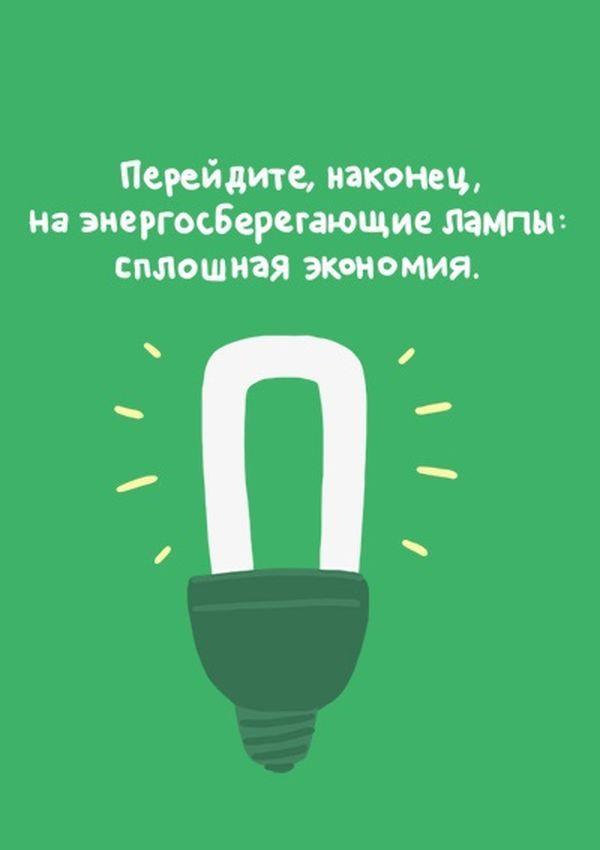 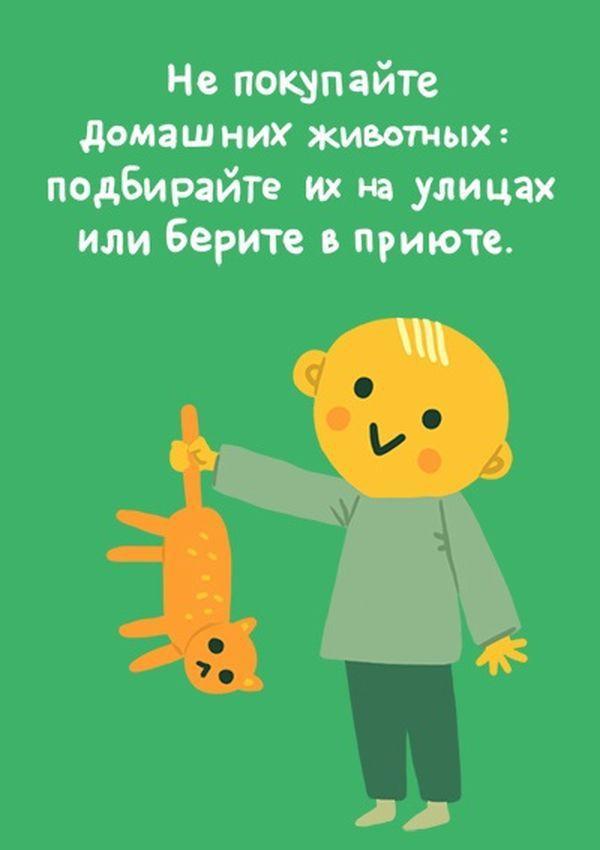 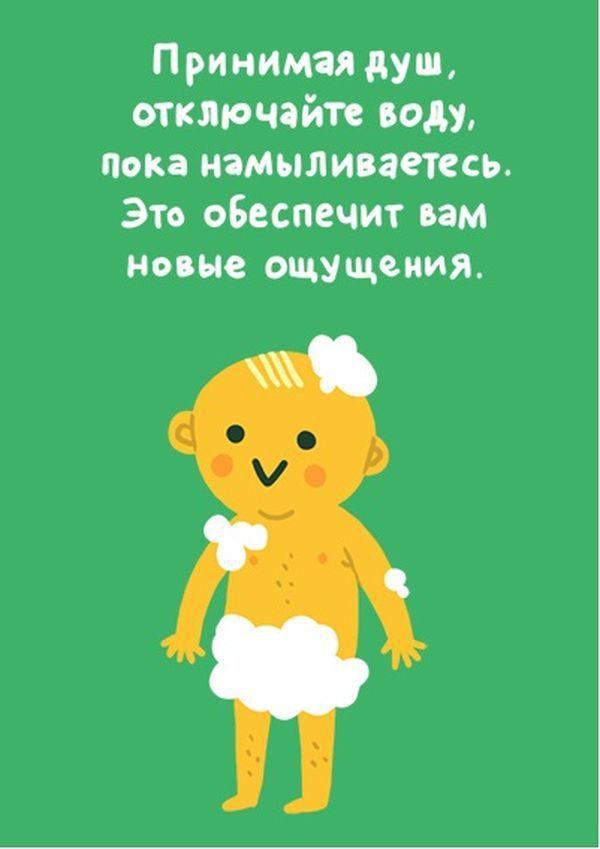 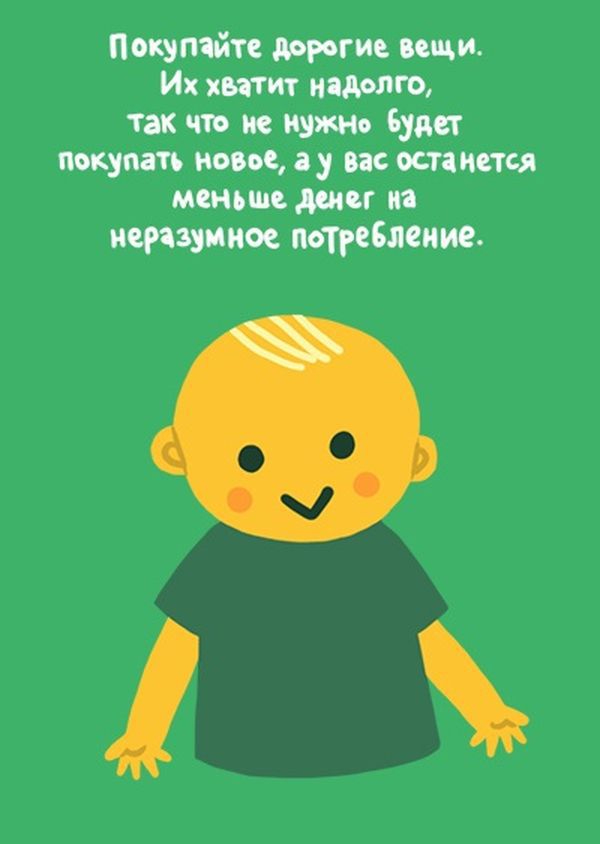 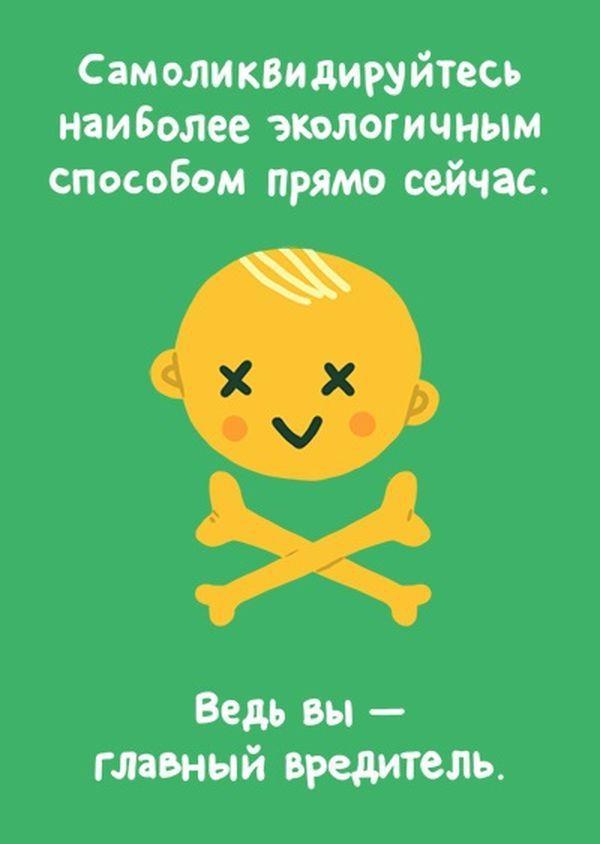 Спасибо за внимание!Живите в стиле эко